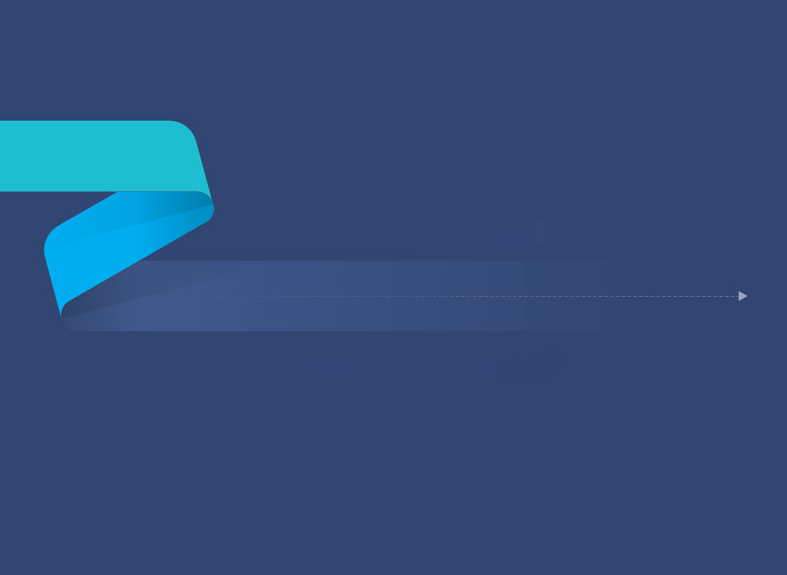 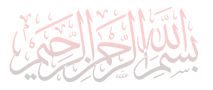 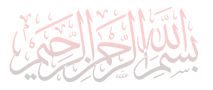 .
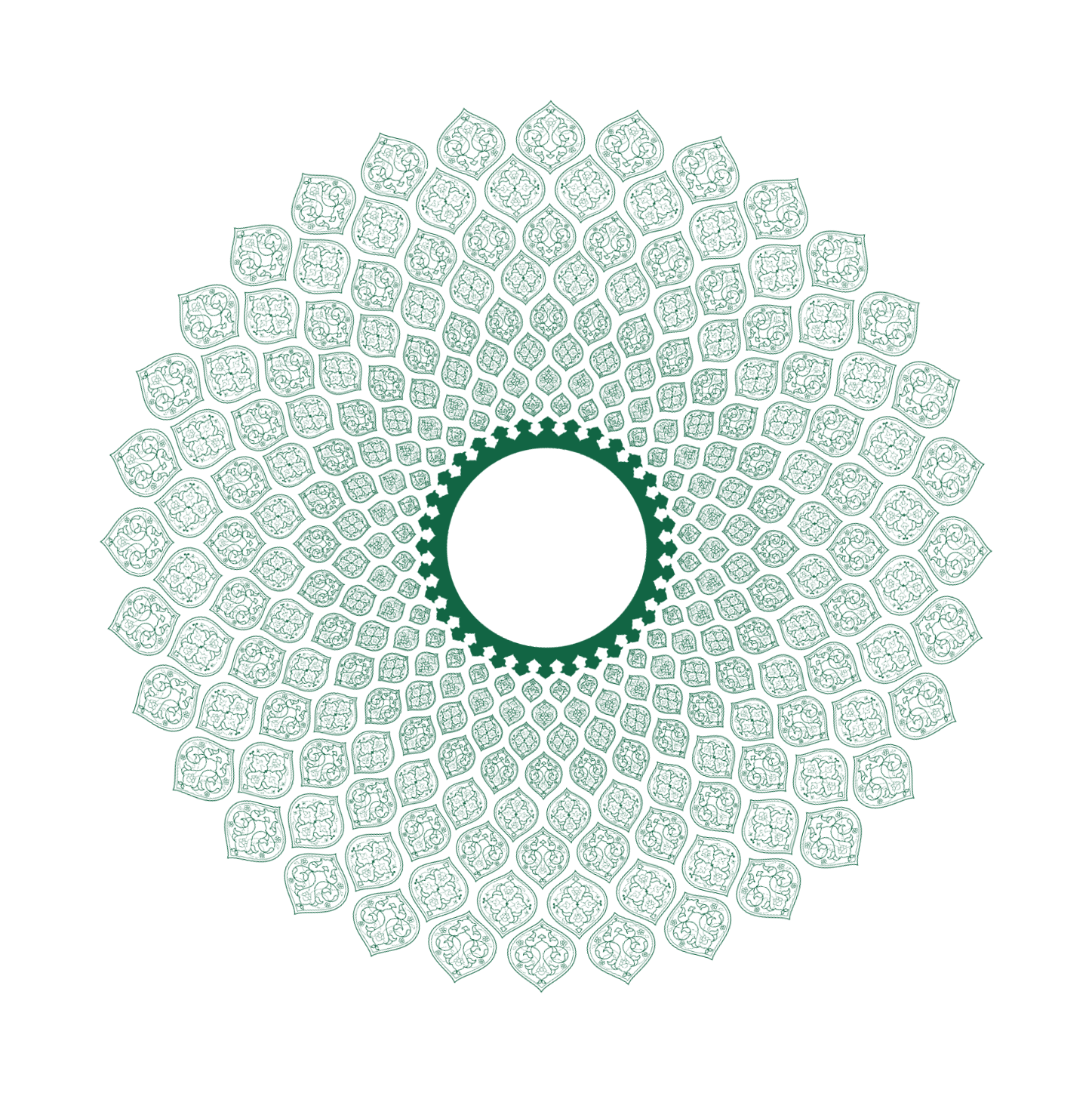 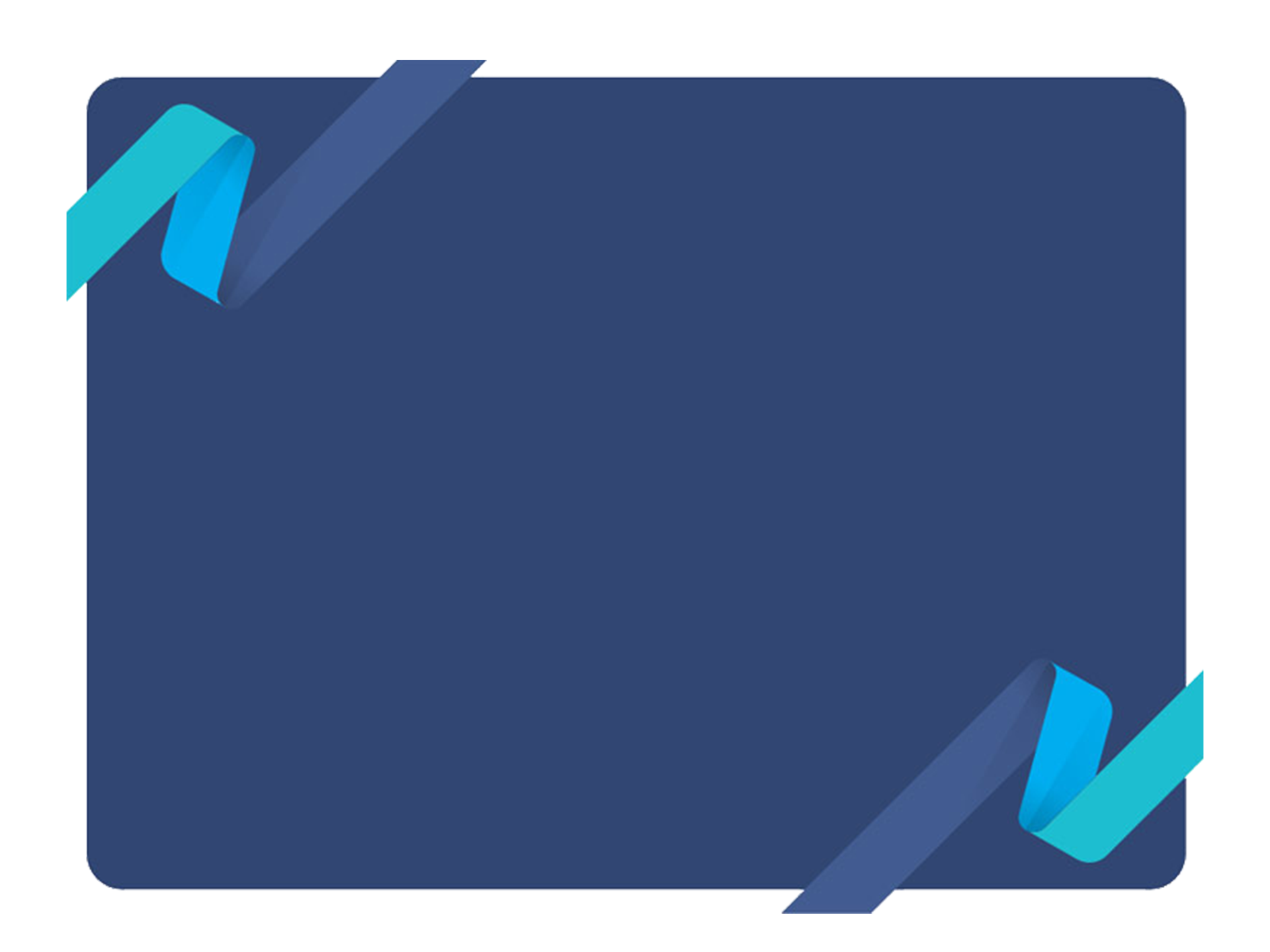 .
ناباروری در نظام سلامت
(خدمات سطح یک)



فائزه غفوری، دکترای بهداشت باروری
اداره جوانی جمعیت، وزارت بهداشت، درمان و آموزش پزشکی
فهرست مطالب
سطح بندی خدمات ناباروری
سطوح ارائه خدمات ناباروری
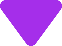 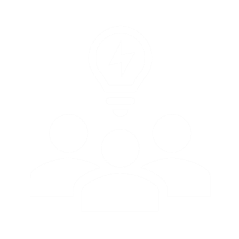 خدمات سطح یک
گروه هدف و خدمات سطح یک
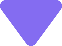 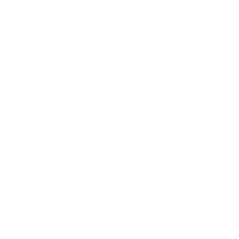 خدمات سطح یک
بهورز/ مراقب سلامت
گروه هدف و خدمات بهورز/ مراقب سلامت و ارجاعات
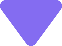 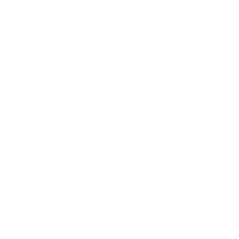 خدمات سطح یک
پزشک/ ماما
گروه هدف و خدمات پزشک/ ماما و ارجاعات
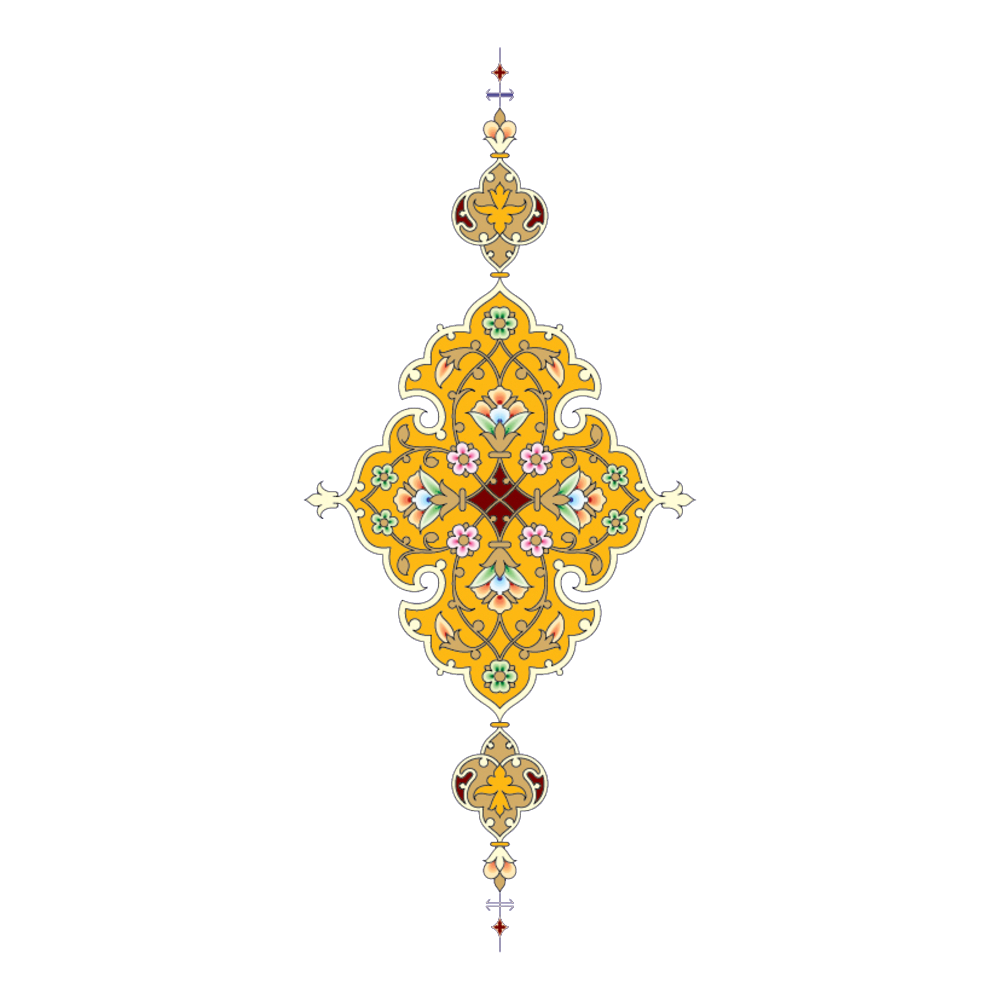 سلامت 
سرمایه اصلی محرومین 
جهت توانمند شدن و امرار معاش است.
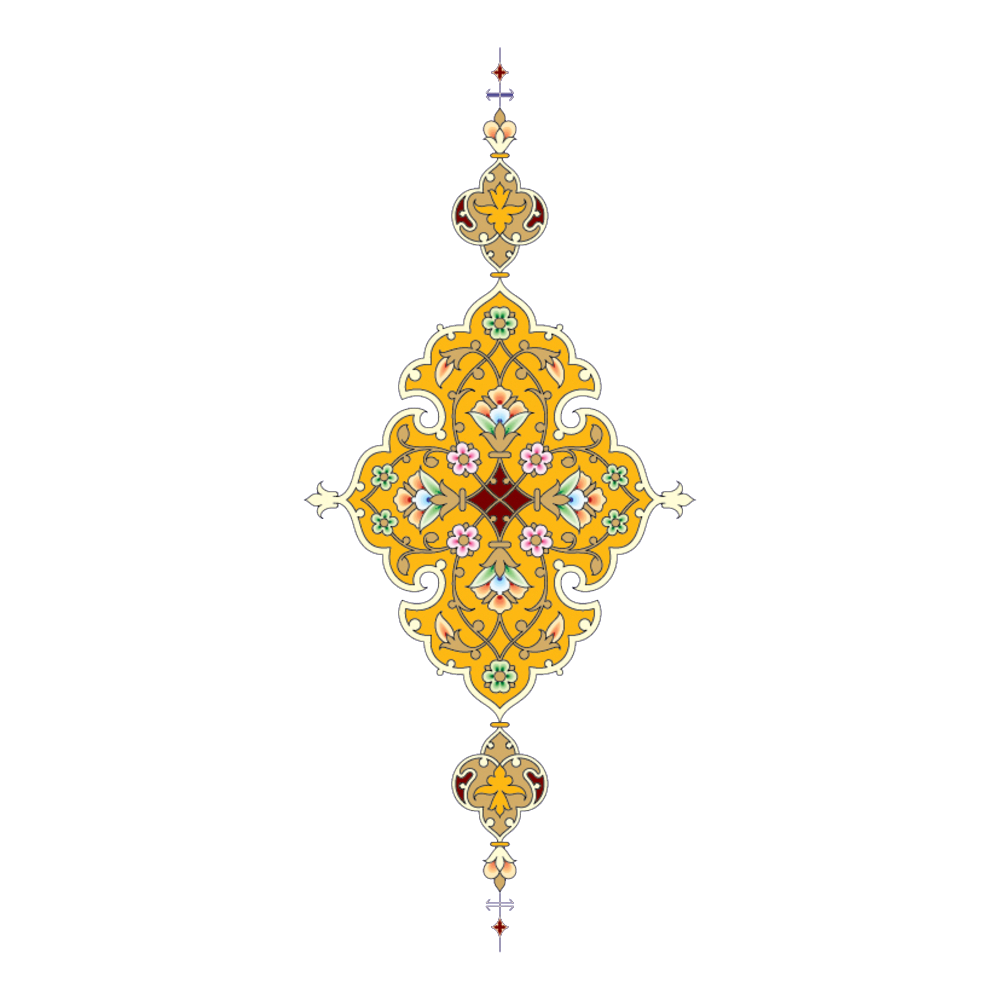 سطوح ارائه خدمات ناباروری
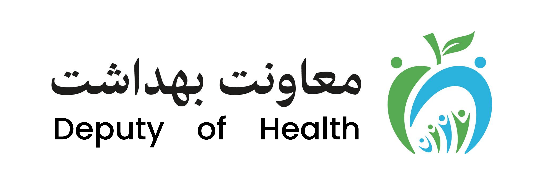 سطح بندی خدمات ناباروری
سطح  سه
ارزیابی، تشخیص قطعی و درمان تخصصی (IVF، ICSI، جراحی ها و ...)، ثبت اطلاعات و نشان دار کردن
مراکز تخصصی درمان ناباروری دولتی یا خصوصی
ابلاغی سال 1398
ارزیابی، تشخیص علت و درمان اولیه (درمان های طبی زنان و مردان، COH،  IUI)، ثبت اطلاعات و نشان دار کردن، ارجاع به سطح سه
مراکز سطح دو ناباروری دولتی
ابلاغی سال 1401
سطح دو
پیشگیری و آموزش و مشاوره، بیماریابی فعال و ارزیابی اولیه، شناسایی افراد در معرض، درمان اختلالات تیروئید و عفونت های تناسلی، ثبت اطلاعات و نشان دار کردن (صرفاً پزشک عمومی شاغل در مراکز بهداشتی درمانی دولتی)، ارجاع به سطح دو یا سه
خانه بهداشت، پایگاه سلامت، مراکز خدمات جامع سلامت شهری و روستایی، درمانگاه ها و مطب های متخصصین زنان و زایمان، اورولوژی، پزشکان عمومی و ماماها
سطح  یک
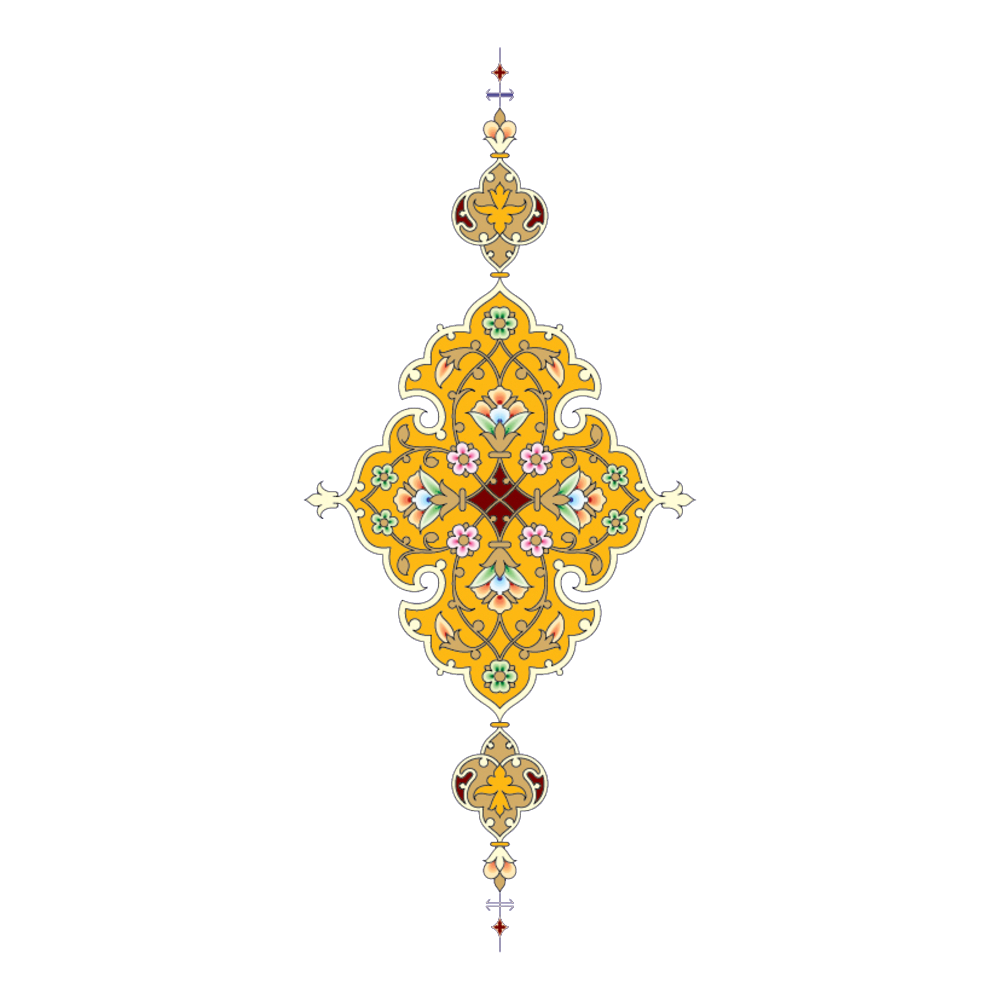 سلامت 
سرمایه اصلی محرومین 
جهت توانمند شدن و امرار معاش است.
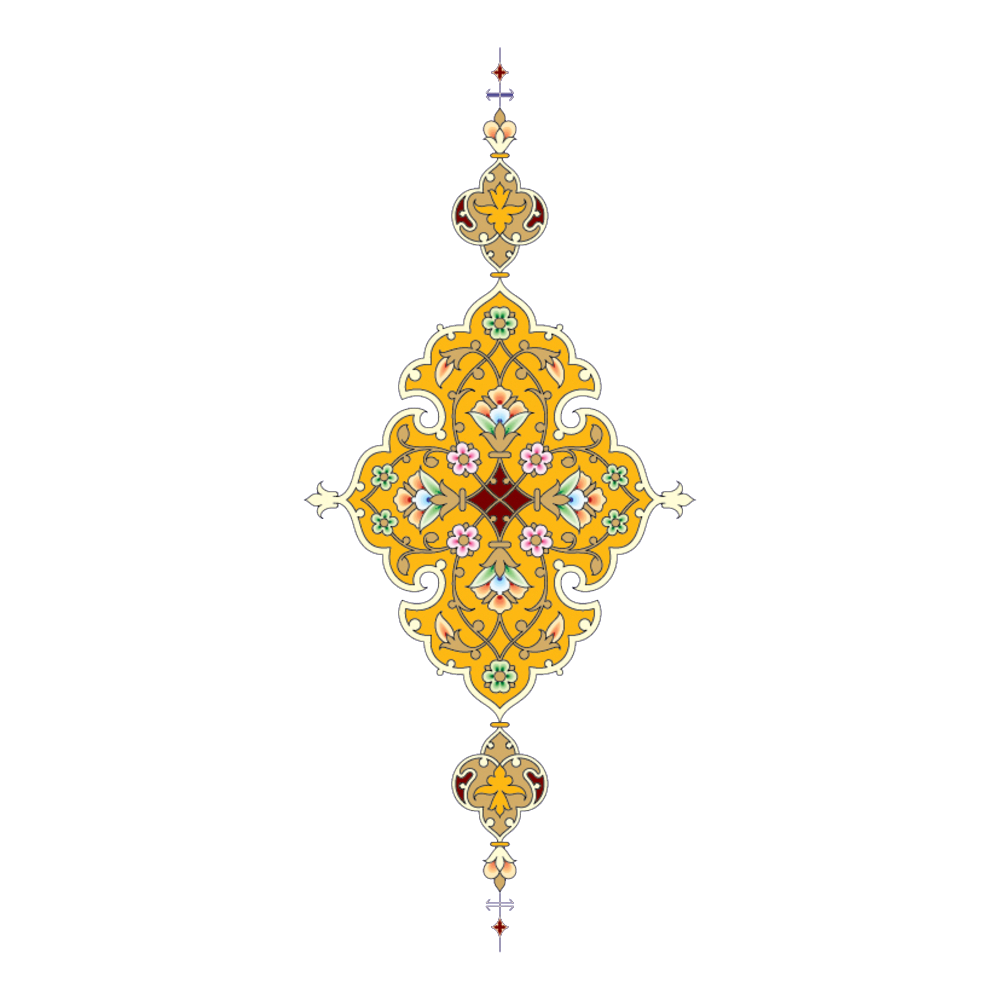 خدمات سطح یک ناباروری
سلامت 
سرمایه اصلی محرومین 
جهت توانمند شدن و امرار معاش است.
خدمات سطح یک
گروه هدف:
کلیه افراد سالم
پیشگیری
- زوجین در شرف ازدواج در کلاس های آموزش هنگام ازدواج
- زنان در هنگام دریافت خدمت آموزش/ مشاوره فرزندآوری
- زنان در هنگام دریافت مراقبت های پیش از بارداری
- دختران مقطع متوسطه در آموزش بهداشت مدارس
- پسران مقطع متوسطه با توزیع پمفلت و کتابچه های آموزشی در مدارس
گروه هدف:
دختران مجرد
زنان متاهل و همسران
تشخیص بهنگام
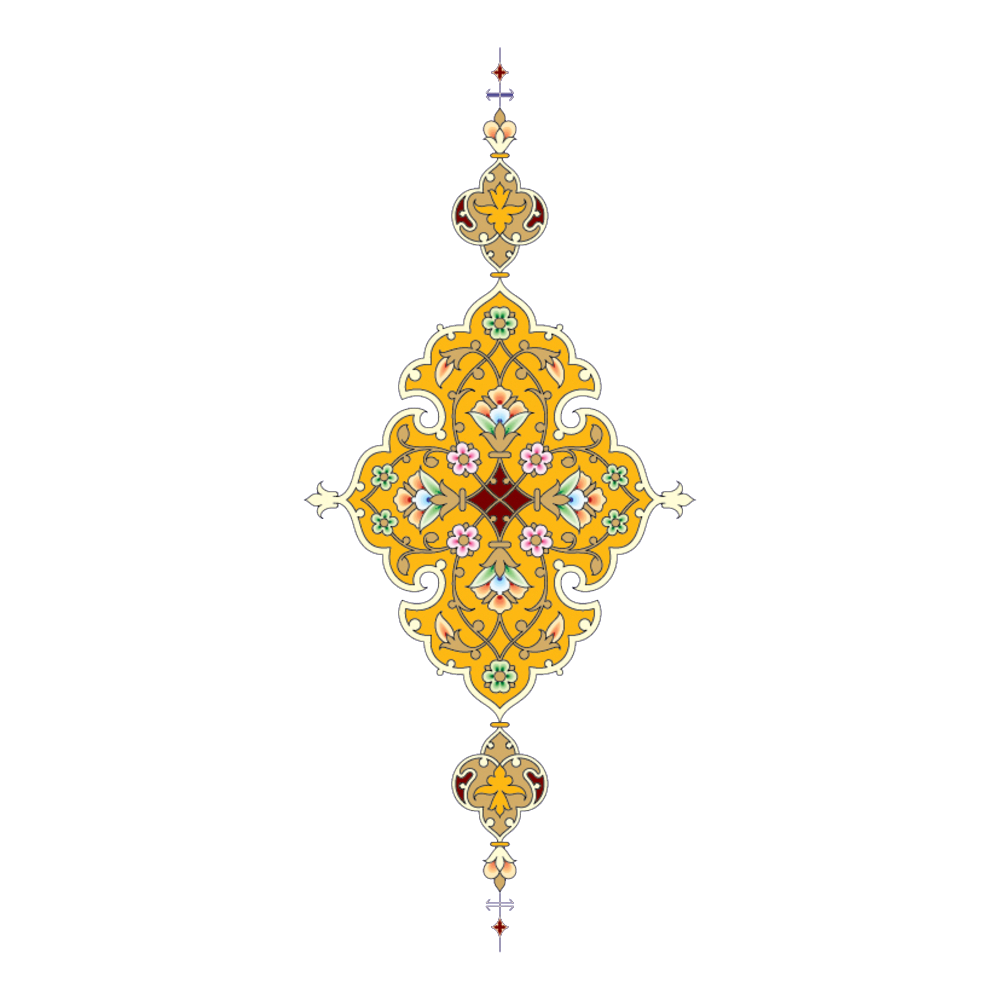 سلامت 
سرمایه اصلی محرومین 
جهت توانمند شدن و امرار معاش است.
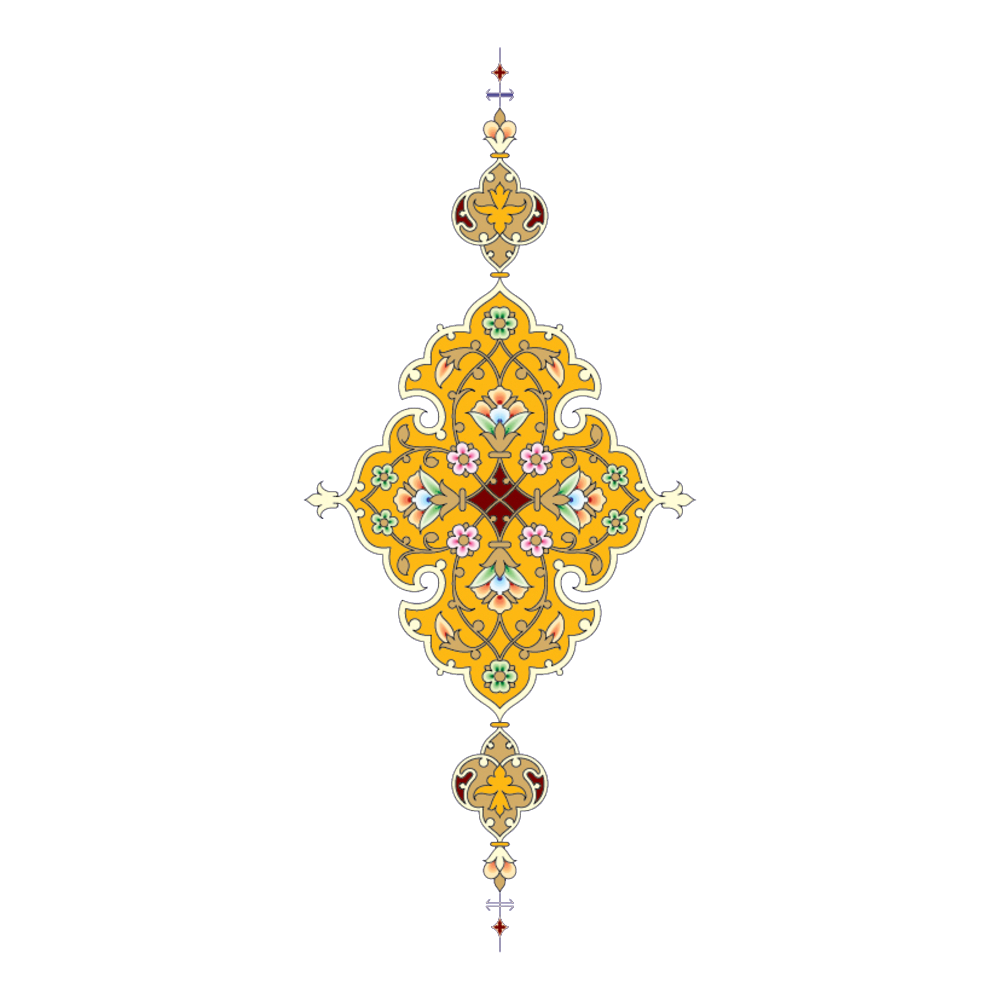 خدمات سطح یک ناباروری
بهورز/ مراقب سلامت
سلامت 
سرمایه اصلی محرومین 
جهت توانمند شدن و امرار معاش است.
معیارهای ارائه خدمت در سطح یک_ بهورز/ مراقب سلامت
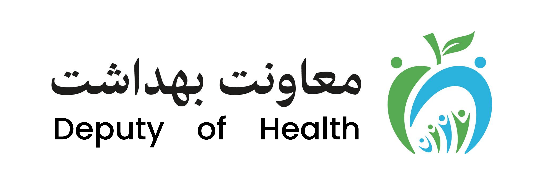 کلیه دختران/ زنان سنین باروری که به واحدهای ارائه دهنده خدمت مراجعه نموده اند، توسط بهورز/ مراقب سلامت ارزیابی شده که زنان با حداقل یکی از معیارهای ذیل واجد شرایط ارزیابی از نظر باروری می باشند: 

1) خانم با سن کمتر از 35 سال که علیرغم حداقل یکسال اقدام برای بارداری، باردار نشده است. 
2) خانم با سن 35 سال یا بیشتر که علیرغم حداقل شش ماه اقدام برای بارداری، باردار نشده است. 
3) خانم متاهل با سن 37 سال یا بیشتر بدون فرزند یا خواهان فرزند 
4) خانم بدون سابقه بارداری کمتر از 35 سالی که حداقل یکسال از زمان ازدواج فعلی ایشان گذشته باشد. فارغ از اینکه اقدام به بارداری کرده یا نکرده باشد.
5) خانم بدون سابقه بارداری 35 سال یا بیشتری که حداقل شش ماه از زمان ازدواج فعلی ایشان گذشته باشد. فارغ از اینکه اقدام به بارداری کرده یا نکرده باشد
6) خانم با سابقه سندرم تخمدان پلی کیستیک یا اندومتریوز یا سابقه سقط مکرر یا سابقه فامیلی نارسایی زودرس تخمدان یا سابقه استفاده از روش های کمک باروری/ اقدامات درمانی ناباروری باشد
7) خانم مجردی که دو سال یا بیشتر از سن منارک وی گذشته باشد.

زنان خواهان فرزند و (1) با سن بالای 39 سال یا (2) سابقه هیسترکتومی/ سابقه توبکتومی/ سابقه وازکتومی همسر یا (3) سابقه ناباروری بیش از 4 سال به پزشک جهت نشان دار کردن و ارجاع به مراکز درمان ناباروری سطح سه ارجاع می شوند.
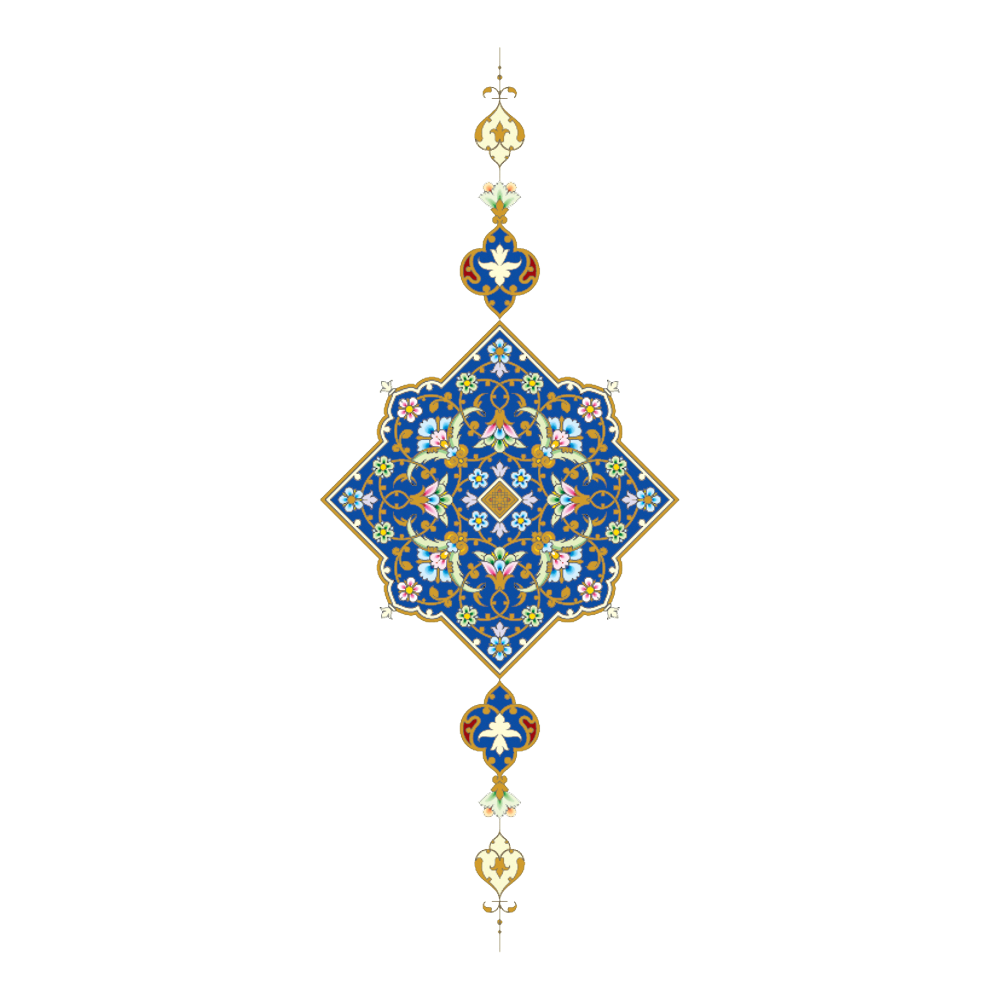 ارزیابی اولیه زنان متاهل
گروه بندی و اقدام
ارزیابی اولیه دختران مجرد
گروه بندی و اقدام
سلامت 
سرمایه اصلی محرومین 
جهت توانمند شدن و امرار معاش است.
موارد نیازمند ارجاع به پزشک/ ماما
1) زنان متاهل مشکوک به ناباروری (سن زیر 35 سال و عدم بارداری پس از یکسال اقدام به بارداری، سن 35 سال یا بالاتر با عدم بارداری پس از شش ماه اقدام به بارداری، سن 37 سال یا بالاتر بدون فرزند یا خواهان فرزند، سابقه استفاده از روش های کمک باروری/ اقدامات درمانی ناباروری، سابقه سقط مکرر/ سابقه فامیلی نارسایی زودرس تخمدان_یائسگی قبل از سن 40 سالگی)
2) زنان متاهل و دختران مجرد نیازمند بررسی از نظر علل شایع ناباروری
3) زنان خواهان فرزند و (1) با سن بالای 39 سال یا (2) سابقه هیسترکتومی/ سابقه توبکتومی/ سابقه وازکتومی همسر یا (3) سابقه ناباروری بیش از 4 سال به پزشک جهت نشان دار کردن و ارجاع به مراکز درمان ناباروری سطح 3 ارجاع می شوند.
توصیه می گردد زنان متاهل همراه با همسران شان به پزشک یا ماما مراقب مراجعه نمایند. همچنین تاکید می شود در صورتی که فرد سابقه درمان ناباروری دارد خلاصه پرونده وی جهت بررسی توسط پزشک یا ماما مراقب همراه باشد.
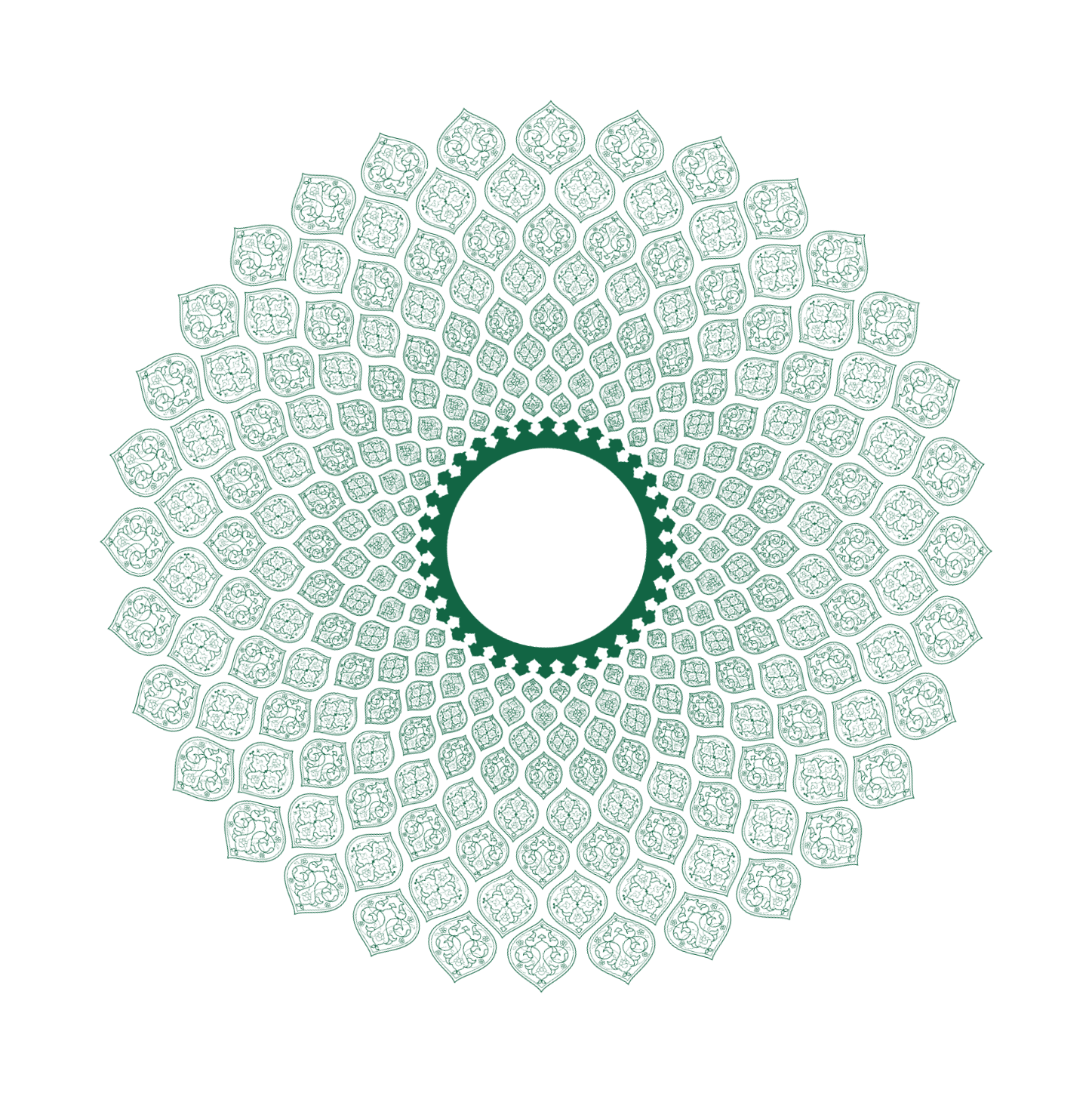 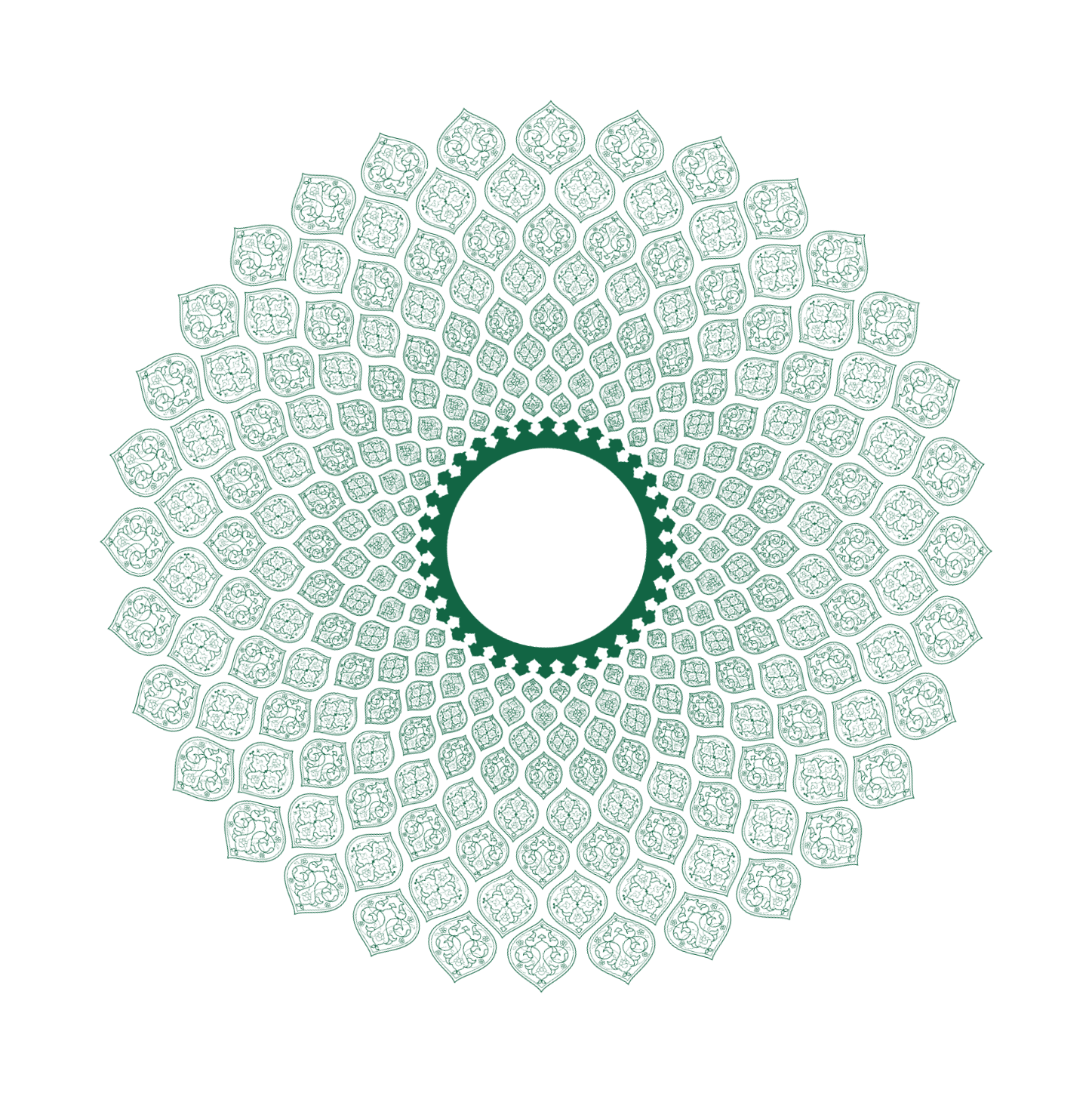 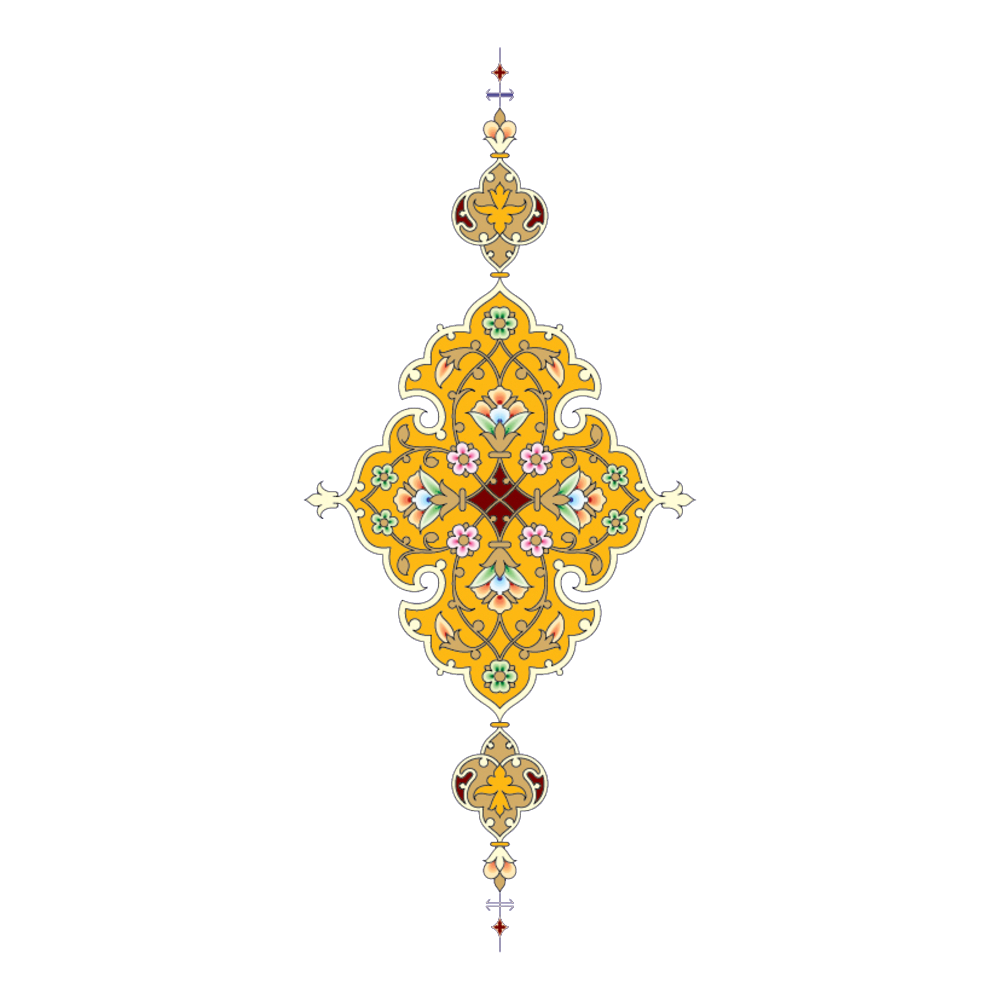 سلامت 
سرمایه اصلی محرومین 
جهت توانمند شدن و امرار معاش است.
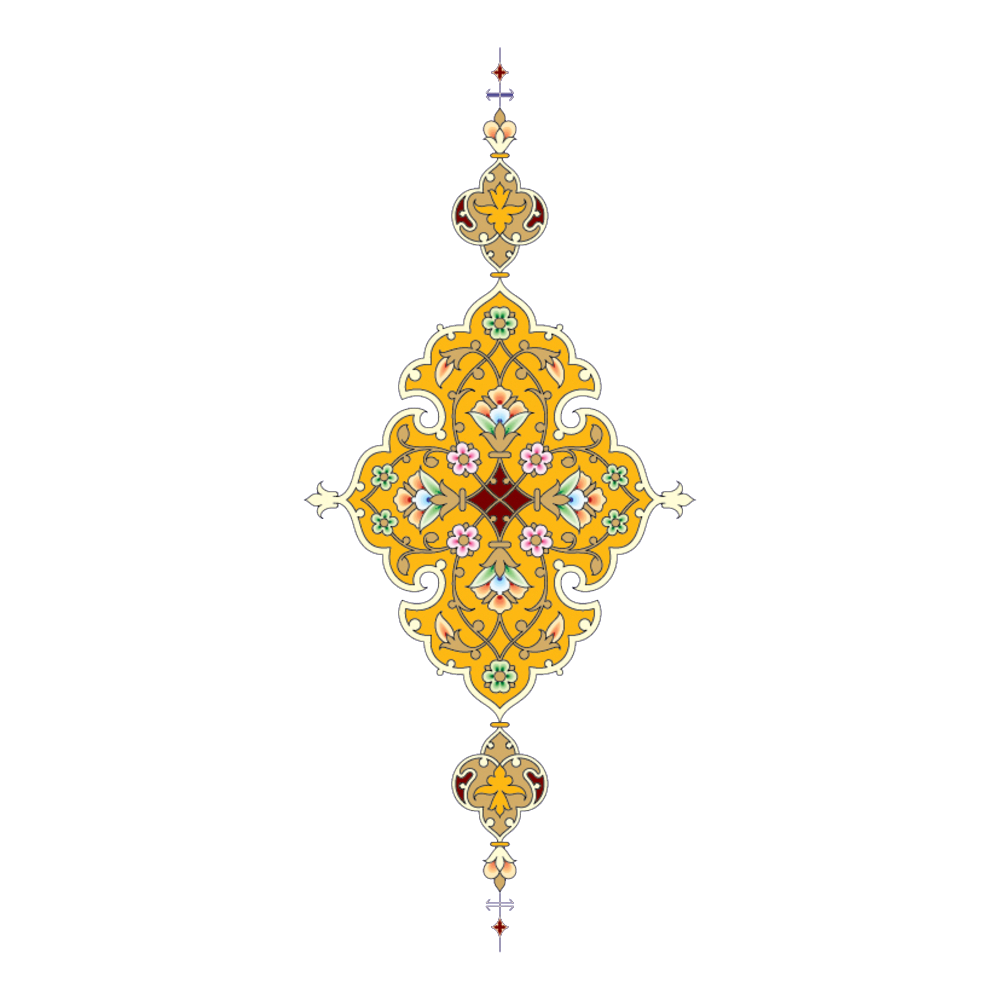 خدمات سطح یک ناباروری
پزشک / ماما
معیارهای ارائه خدمت در سطح یک_ پزشک/ ماما مراقب
سلامت 
سرمایه اصلی محرومین 
جهت توانمند شدن و امرار معاش است.
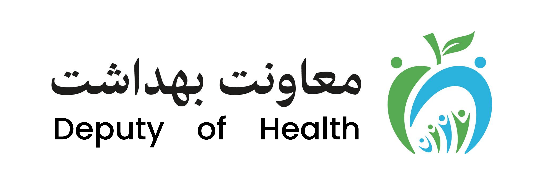 افراد زیر توسط پزشک یا ماما مراقب مورد بررسی بیشتر از نظر ناباروری قرار می گیرند:
1) دو گروه افرادی که از سوی بهورز/ مراقب سلامت برای ارزیابی بیشتر از نظر مشکلات باروری/ ناباروری ارجاع شده اند و یک گروه افرادی که برای نشان دار کردن و ارجاع به سطح سه ارجاع شده اند.
2) زنان متاهل کمتر از 35 سال که پس از یکسال و 35 سال و بالاتر که پس از شش ماه از دریافت مراقبت های پیش از بارداری، هنوز باردار نشده اند.
3) مردان مراجعه کننده با شکایت از مشکلات باروری (مراجعه مستقیم)


توجه شود که زنان توسط پزشک زن/ ماما مراقب و همسران آنها توسط پزشک مرد ارزیابی خواهند شد.
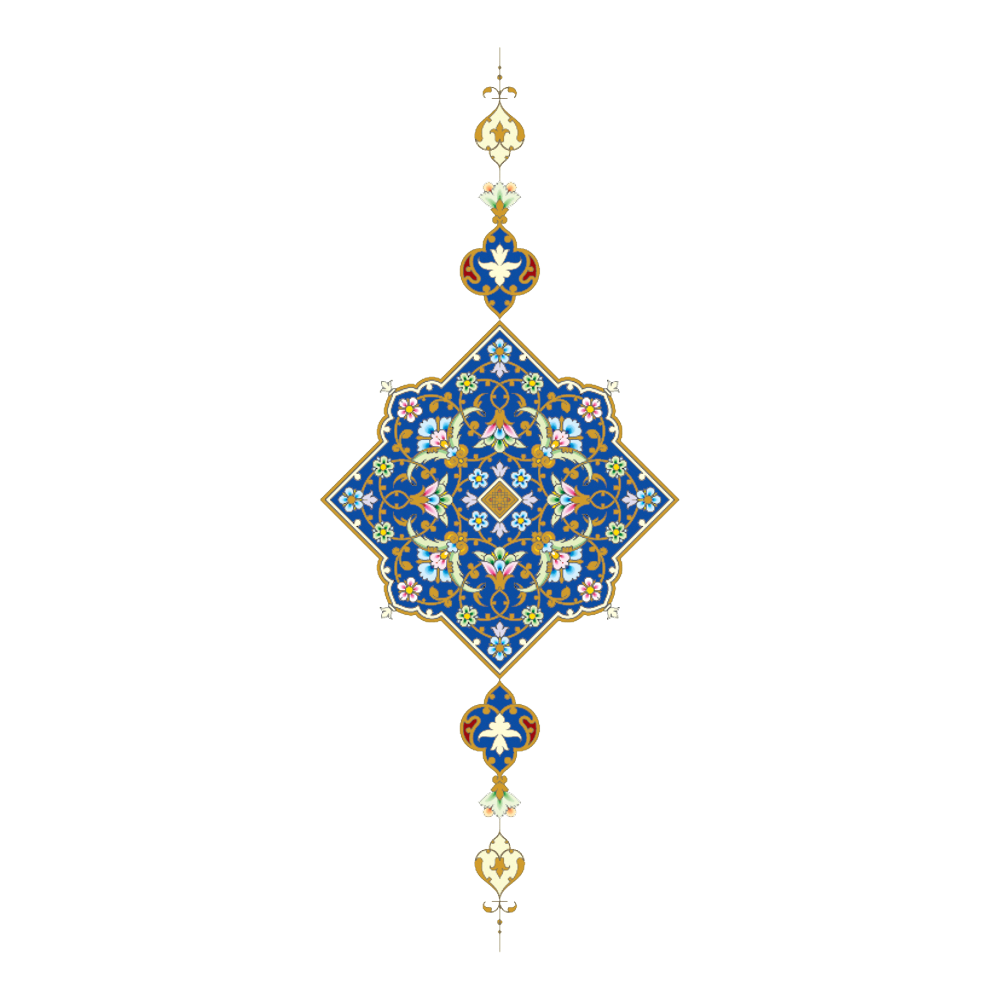 ارزیابی تکمیلی زنان متاهل
گروه بندی و اقدام
ارزیابی تکمیلی دختران مجرد
گروه بندی و اقدام
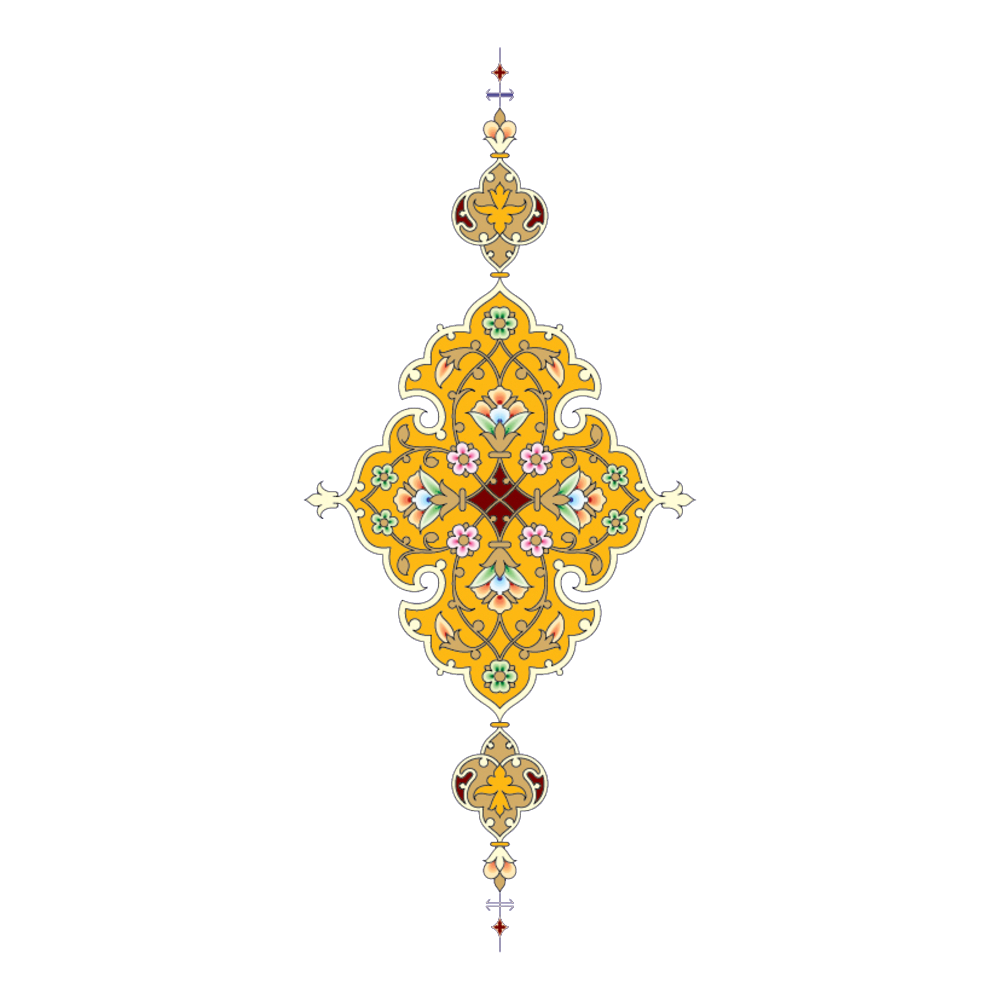 سلامت 
سرمایه اصلی محرومین 
جهت توانمند شدن و امرار معاش است.
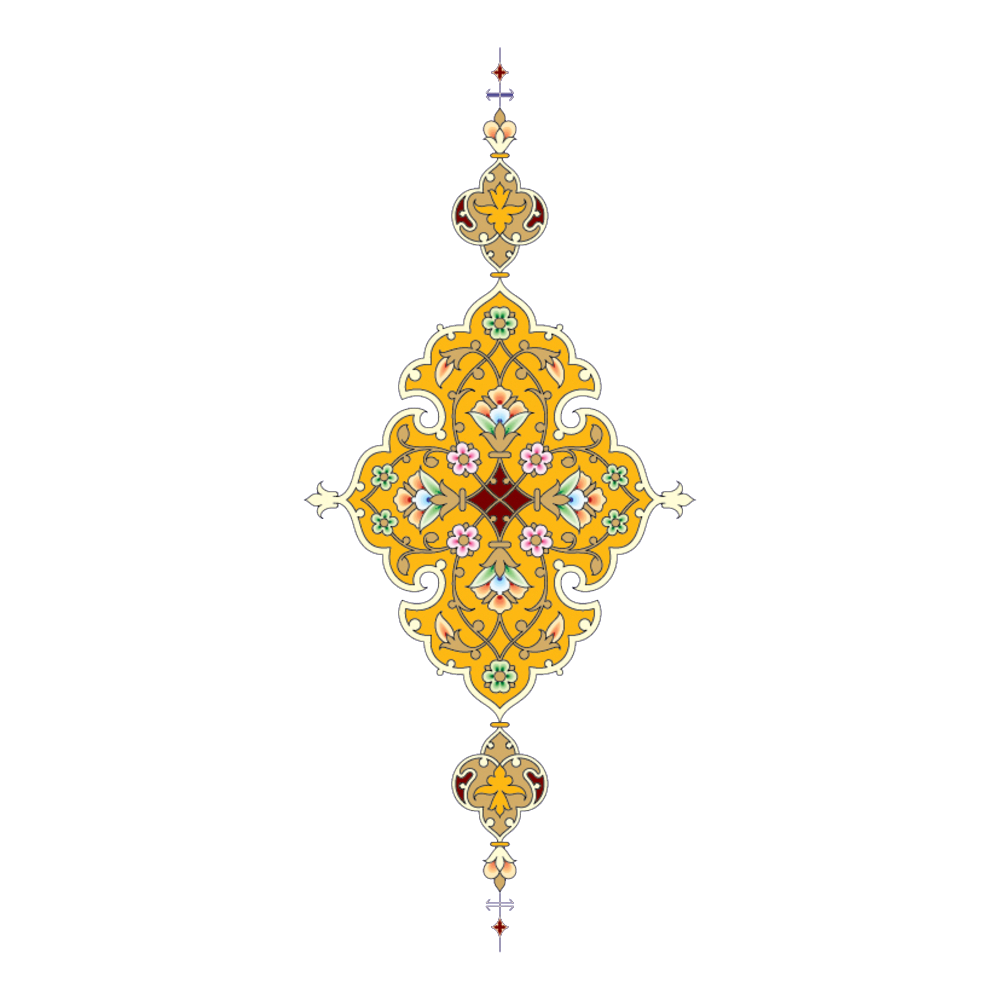 خدمات سطح یک ناباروری
پزشک مرد
ارزیابی تکمیلی مردان
گروه بندی و اقدام
سلامت 
سرمایه اصلی محرومین 
جهت توانمند شدن و امرار معاش است.
موارد نیازمند ارجاع به سطح دو
1) زنان متاهل و دختران مجرد با شک به سندرم تخمدان پلی کیستیک
2) زنان متاهل و دختران مجرد با شک به اندومتریوز 
3) زنان متاهل با شک به علل زنانه ناباروری
4) مردان با شک به علل مردانه ناباروری

برای پیشگیری از ایجاد ترس و اضطراب در دختران مجرد، در صورت نیاز به ارجاع، ایشان به متخصص زنان و طب ایرانی ارجاع شوند و از ارجاع به مرکز درمان ناباروری سطح 2 اجتناب شود.
زنان خواهان فرزند و (1) با سن بالای 39 سال یا (2) سابقه هیسترکتومی/ سابقه توبکتومی/ سابقه وازکتومی همسر یا (3) سابقه ناباروری بیش از 4 سال توسط پزشک نشان دار شده و به مراکز درمان ناباروری سطح سه ارجاع می شوند.
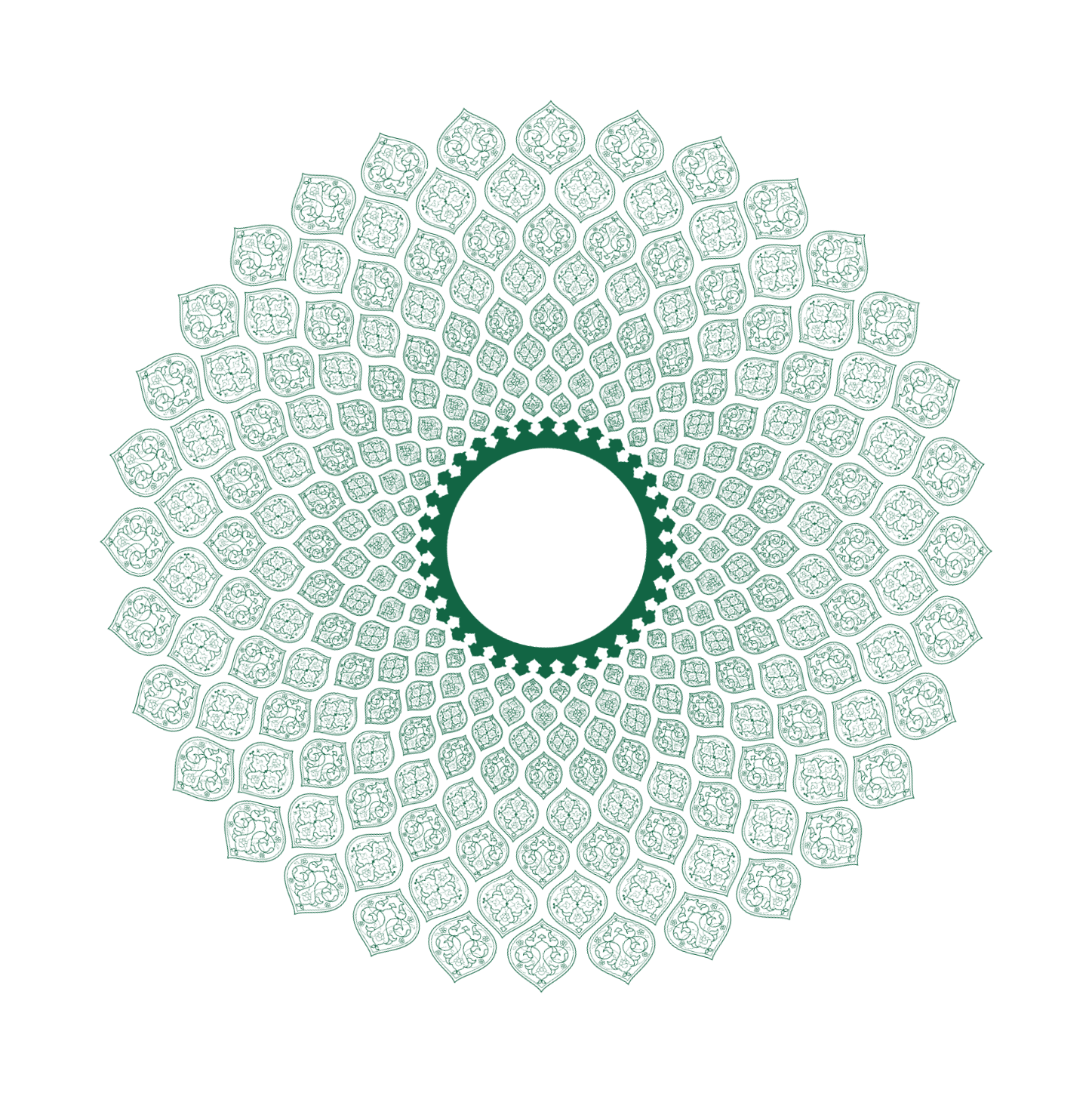 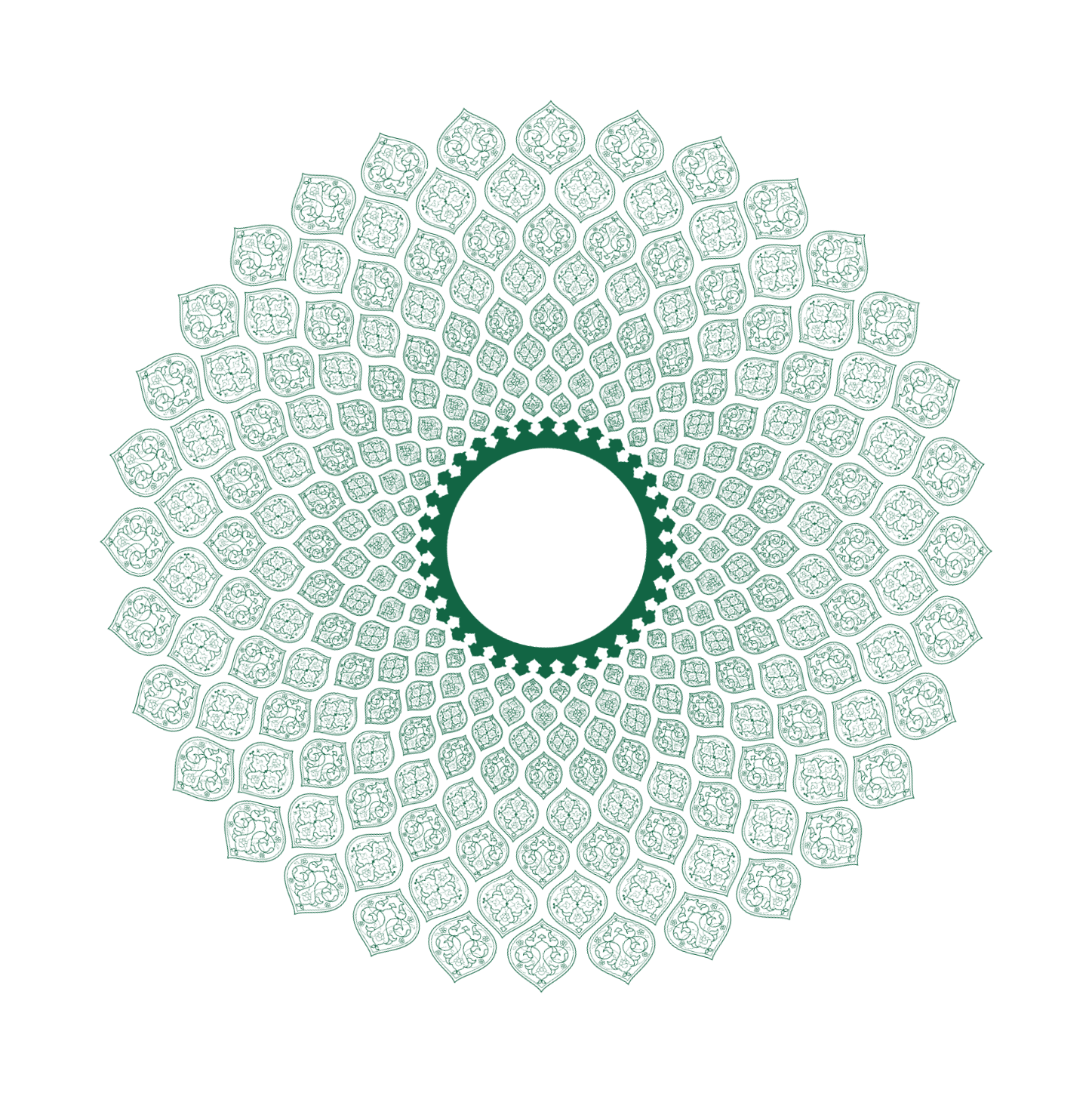 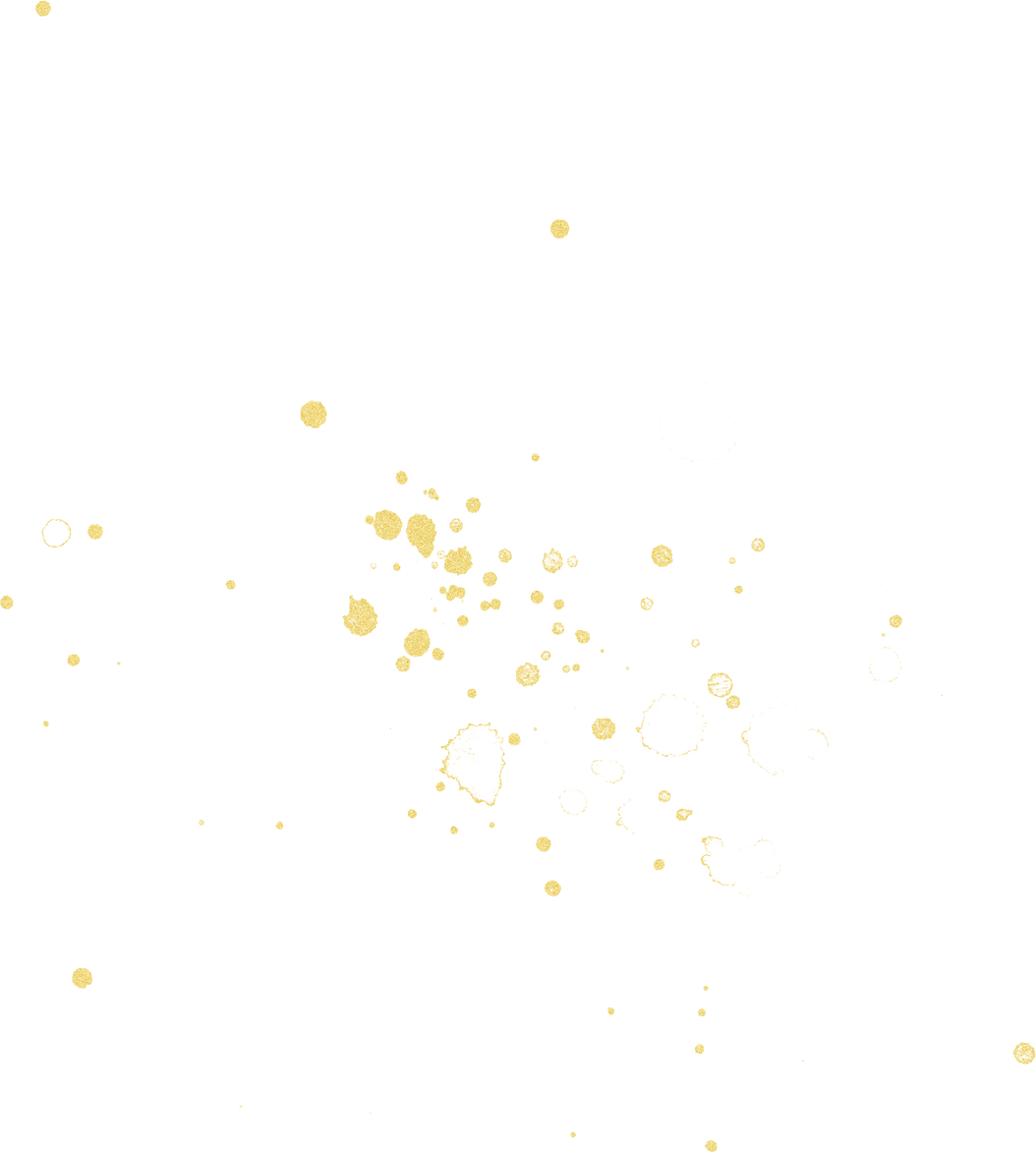 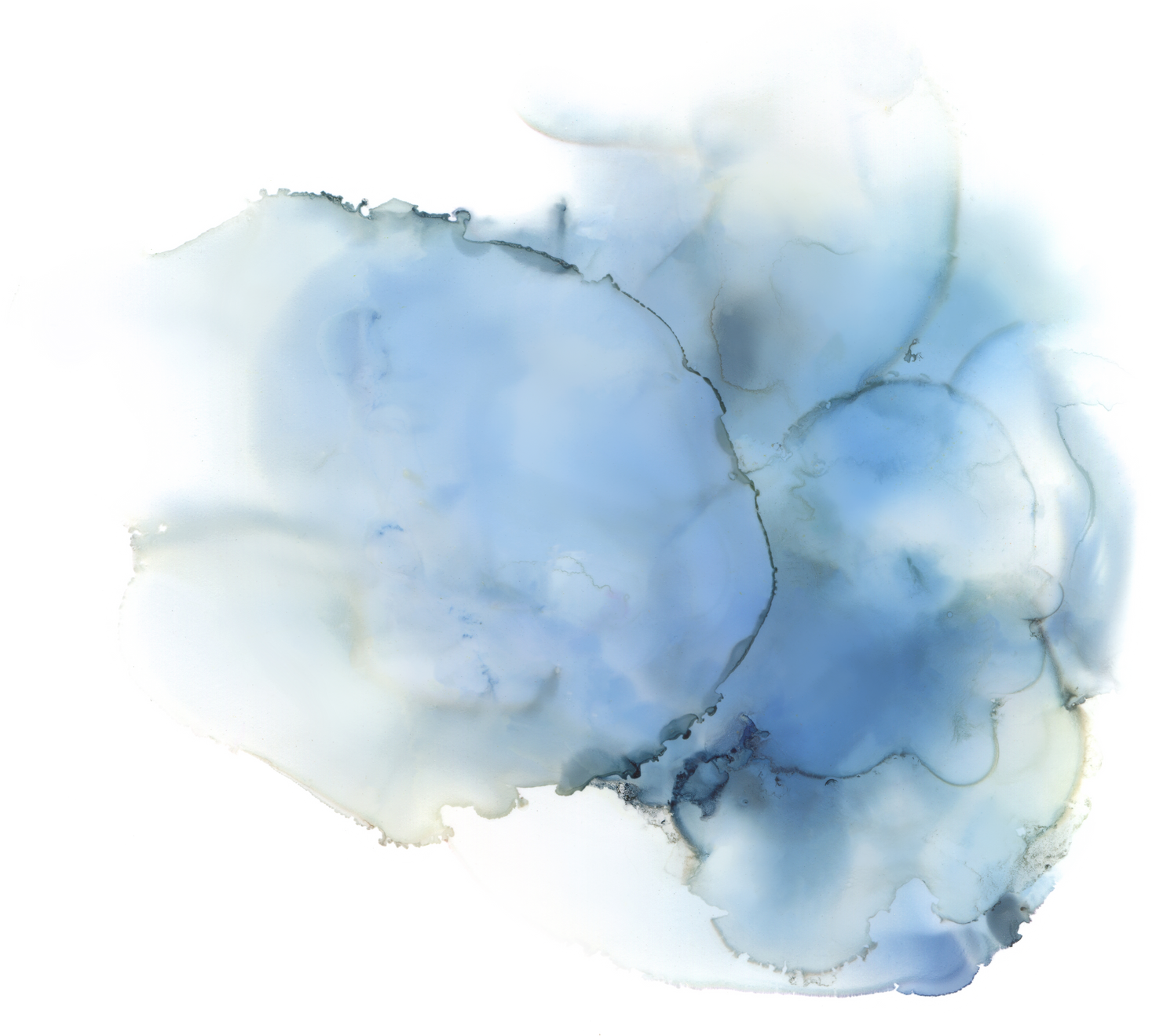 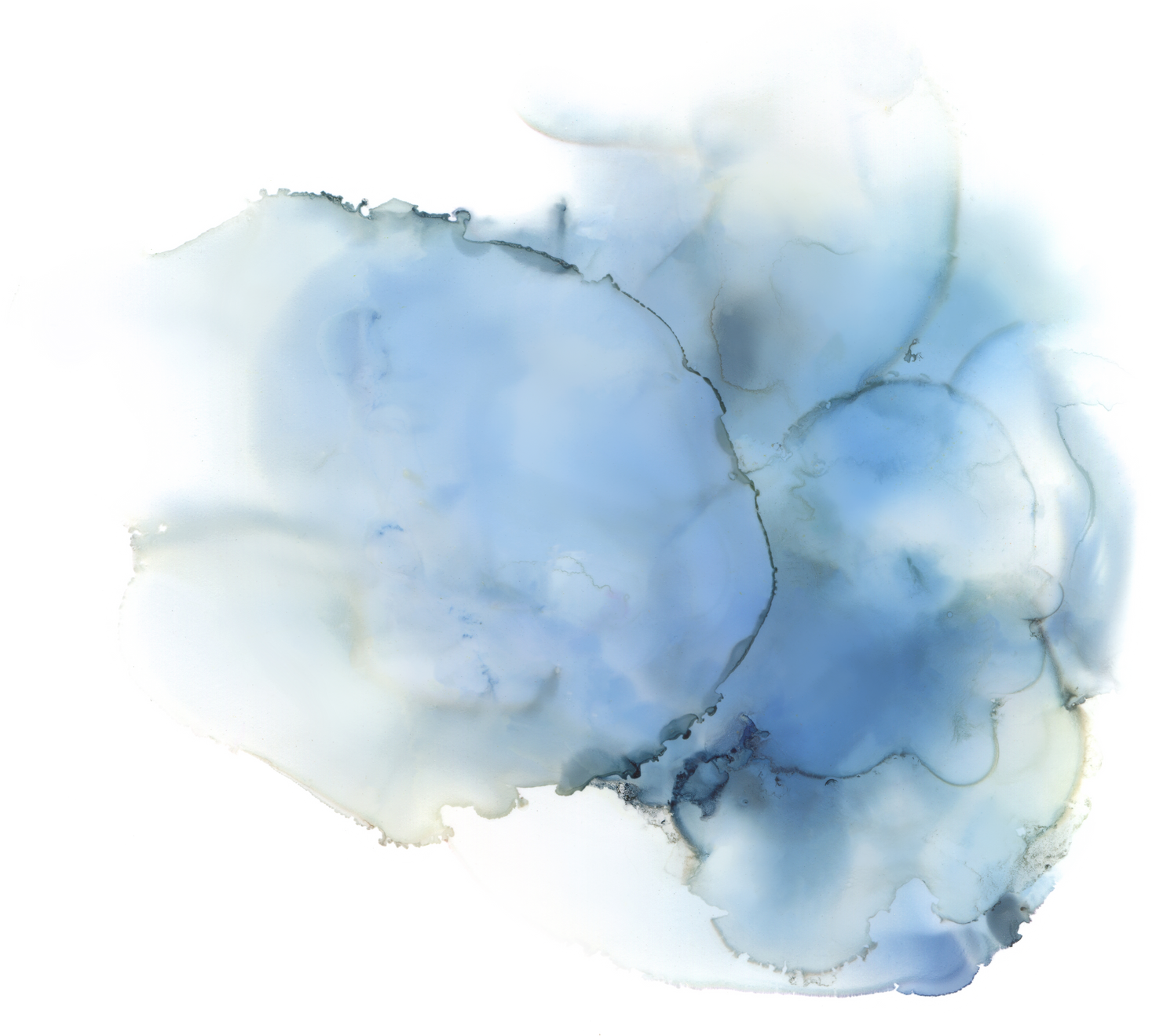 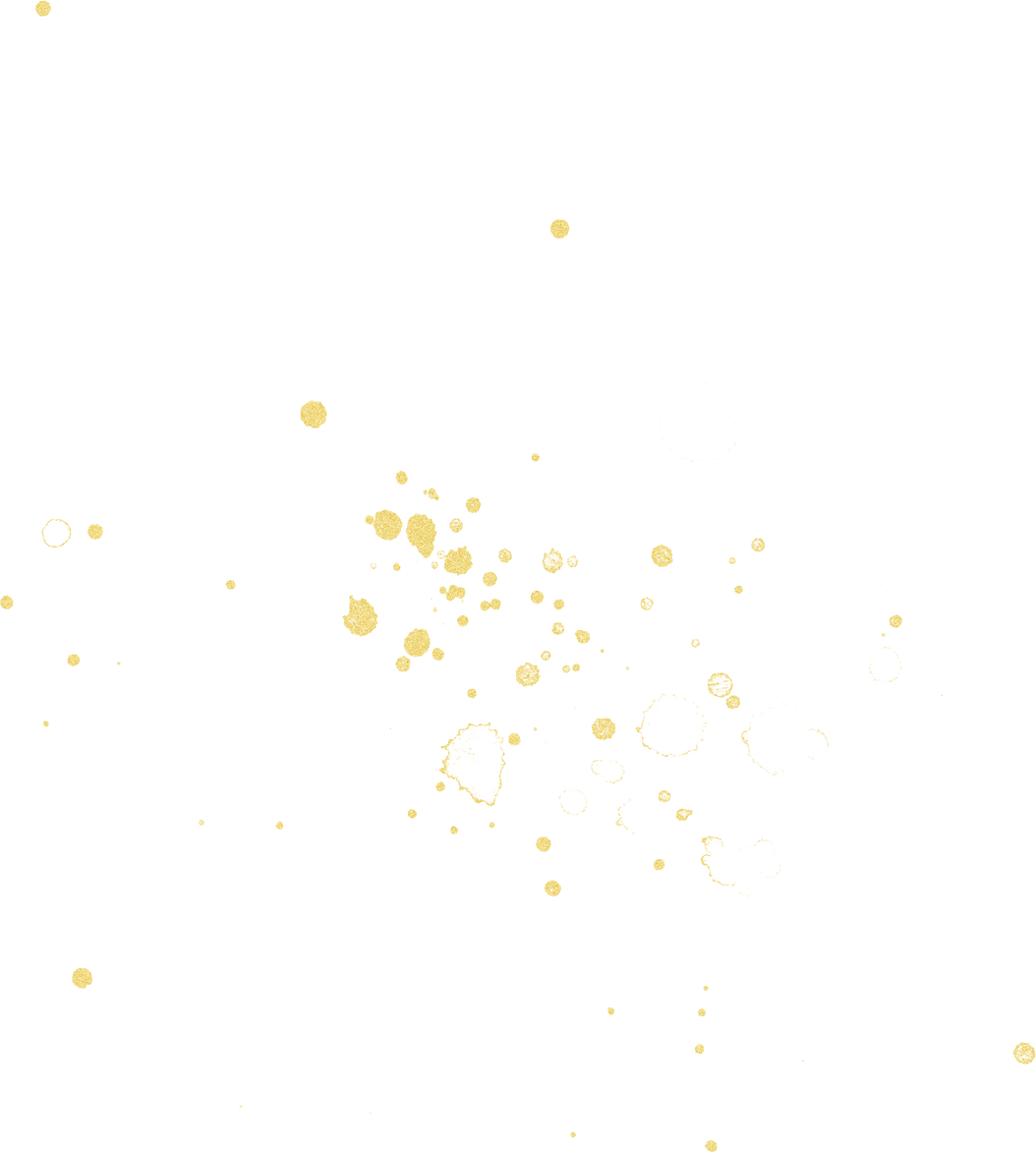 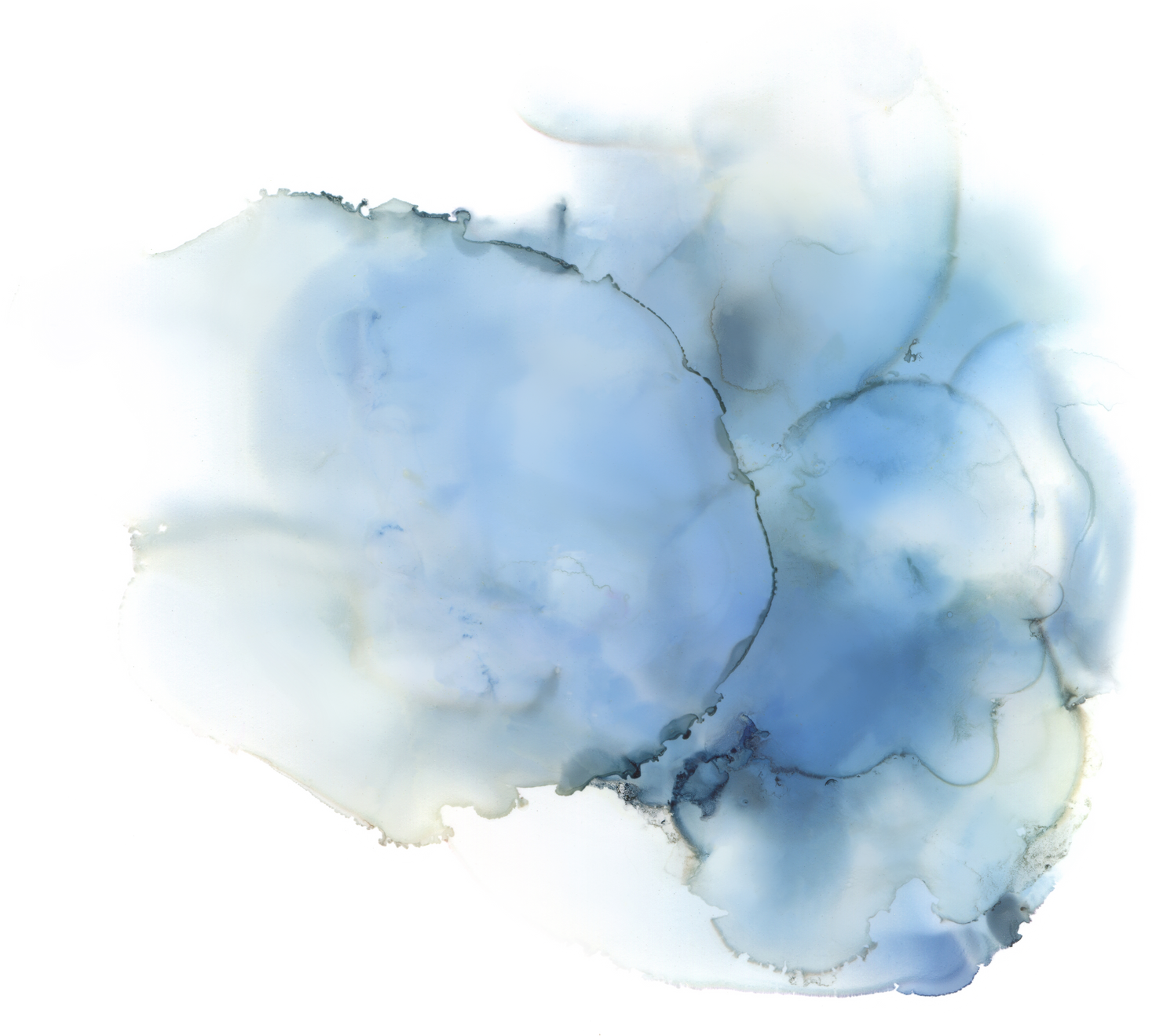 با تشکر از توجه شما
با آرزوی سلامتی و شادکامی